1
Interpolation 3: Chebyshev Nodes and Cubic Splines
AMSC/CMSC 460
Dr. Christopher Moakler
2
Review from last lecture
3
Review from last lecture cont
The Runge Phenomenon describes the tendency of polynomials to “prefer” certain shapes.
These shapes are typically very “wiggly”
This is exacerbated when the points we are trying to interpolate are equally spaced.
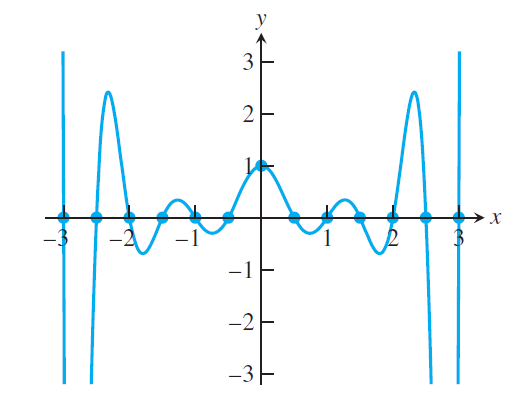 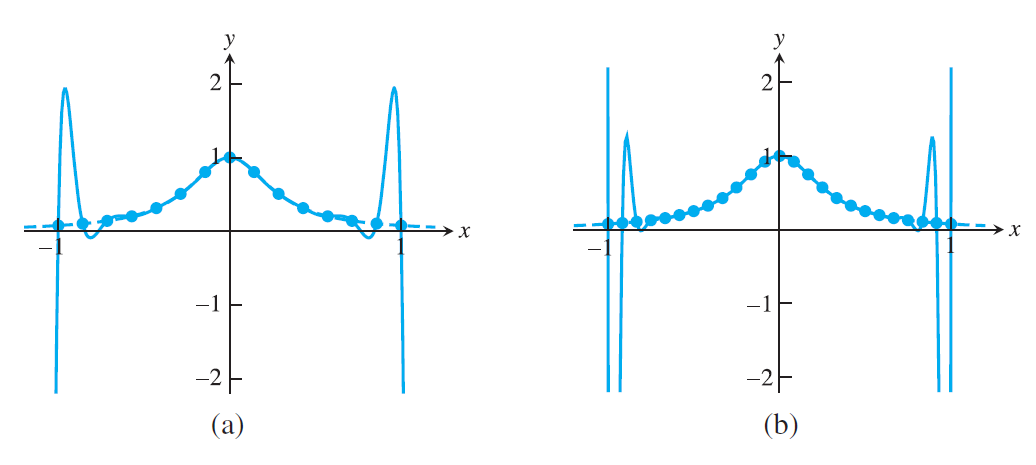 Sauer
4
Review from last lecture cont
The further you get from the center of the interpolating points, the worse the error tends to get and the more “wiggly” the polynomial.
There are two main ways we overcome this problem:
Chebyshev Interpolation
Splines
I’ll discuss these now in turn.
5
Chebyshev Nodes
6
Chebyshev Nodes
7
Chebyshev Polynomials
8
Chebyshev Polynomials cont
9
Chebyshev Polynomials cont
10
Chebyshev Polynomials cont
Levy
11
Chebyshev Polynomials cont
Chebyshev Polynomials have several useful properties.
They are the polynomials with the largest possible coefficient whose magnitude is bounded by 1 on the domain [-1,1].
They also form an orthonormal basis.
This means that any function can be represented as a linear combination of these polynomials.
I am glossing over some major caveats here like the vector space that the functions exist in, the domain, smoothness, etc.
12
Chebyshev Polynomials useful facts
13
Chebyshev’s Theorem
14
Chebyshev’s Theorem
15
Chebyshev Interpolation
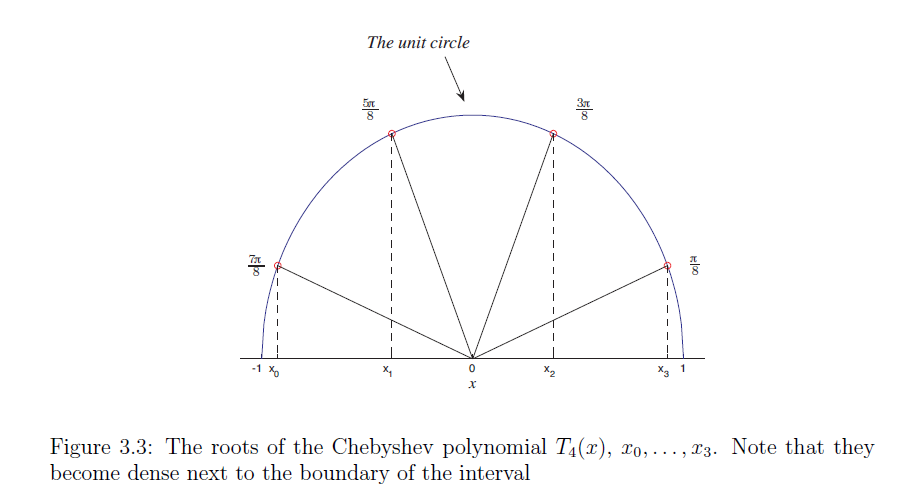 Levy
16
Chebyshev Nodes
Sauer
17
General Chebyshev Interpolation
18
Chebyshev Interpolation Example
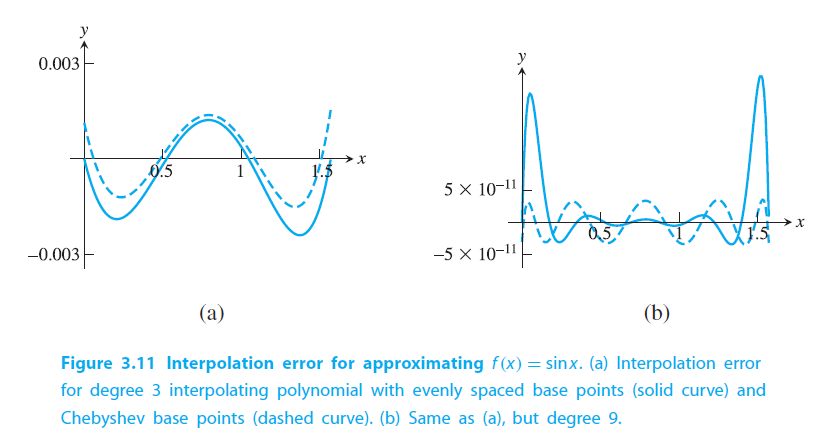 Sauer
19
Spline Interpolation
Spline interpolation avoids the issues of the Runge Phenomenon by decreasing the degree of the interpolating polynomial.
This is done by “splicing” together several lower degree polynomials between the interpolating points.
The simplest spline interpolation is the linear spline.
A linear spline is a fancy term for connecting the dots.
You simply connect straight lines between the data points you wish to interpolate.
This has some pretty obvious pros and cons.
20
Cubic Spline
The major con we often wish to avoid is the lack of smoothness in a linear spline.
The most common way of addressing this issue is to use a cubic spline.
A cubic spline is a collection of cubic interpolating polynomials that are forced to be smooth when spliced together.
This is done by dictating that the first and second derivatives of adjoining spline components agree.
21
Cubic Spline Properties
22
Cubic Spline Coefficients
23
Natural Cubic Spline Interpolation
24
Real World Splines
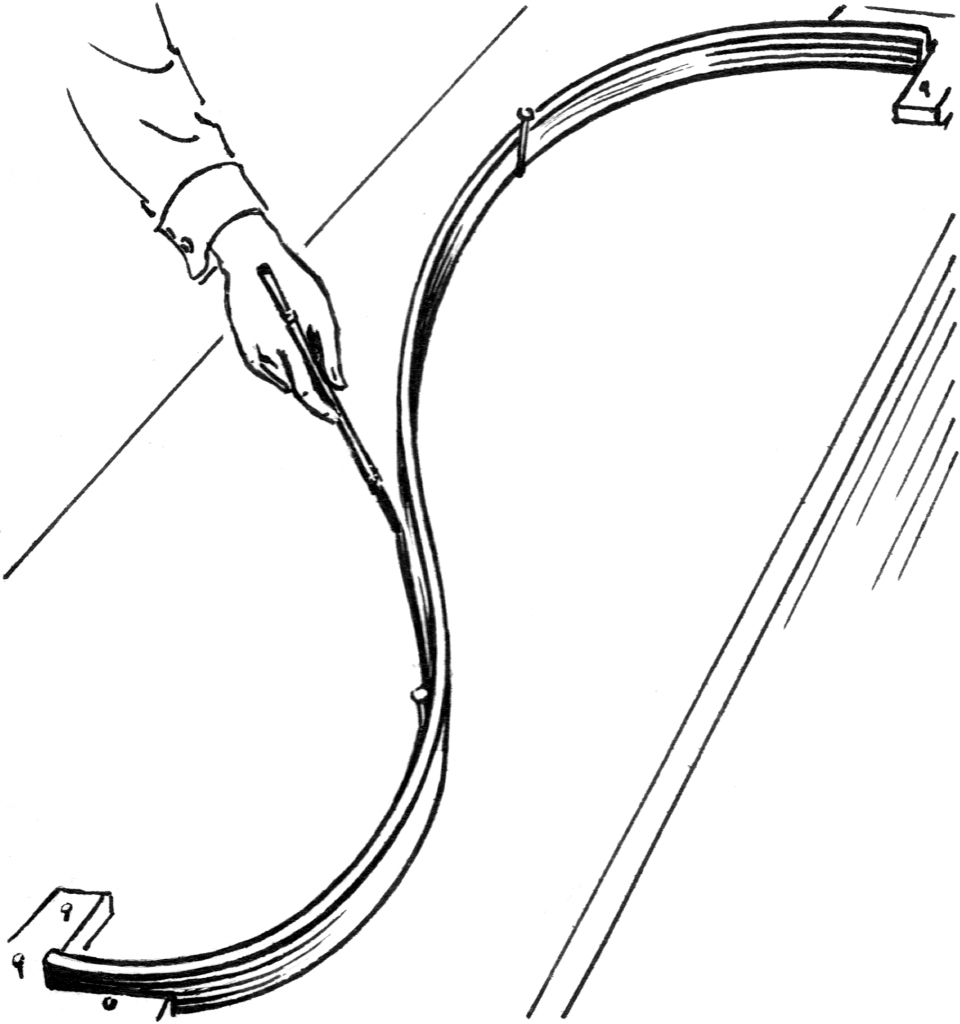 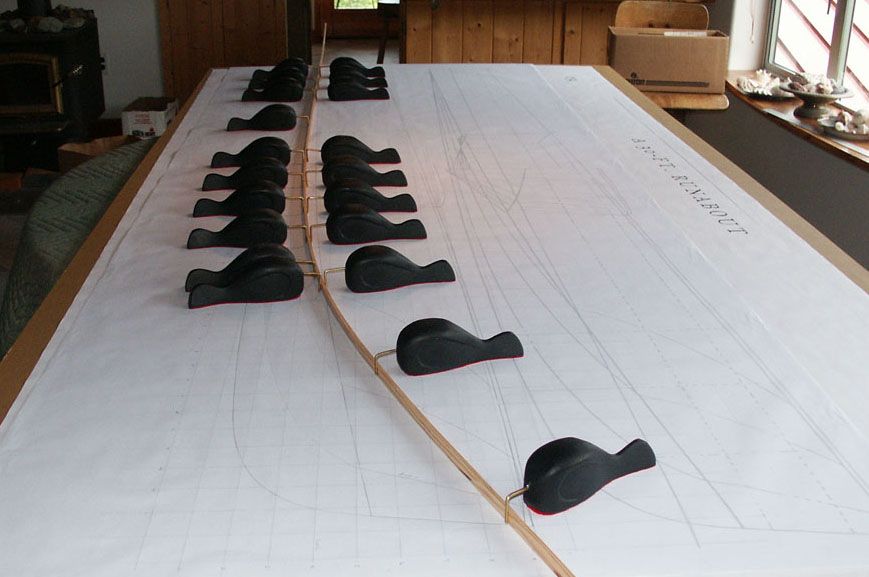 https://www.core77.com/posts/55368/When-Splines-Were-Physical-Objects
https://en.wikipedia.org/wiki/Flat_spline#/media/File:Spline_(PSF).png
25
Cubic Spline system of equations
26
Cubic Spline system of equations
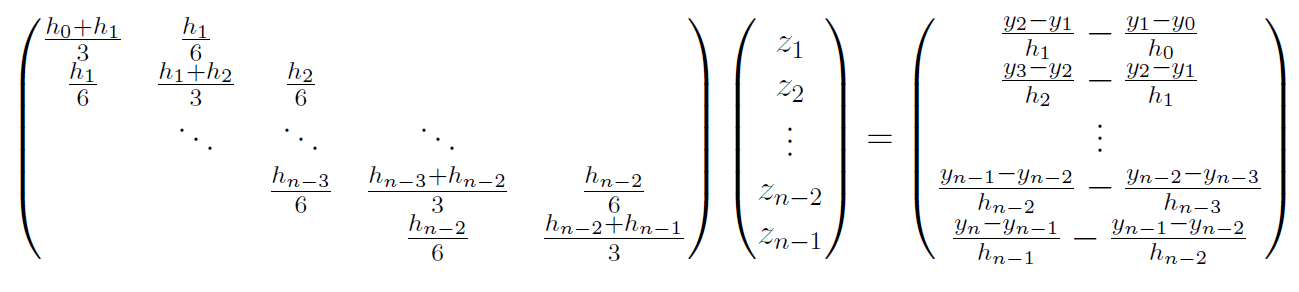 Levy
27
Cubic Spline system of equations cont
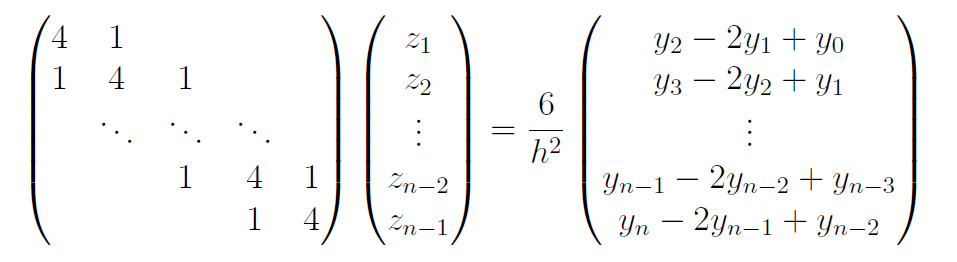 Levy
28